While we all miss big gatherings and parties, and were hopeful this year would be back to normal, 2021 has continued to look a bit differently. Part of the mission of the Pikes Peak Range Riders Foundation is to give back to the community and focus on youth events and activities. To still be able to carry out this mission, the Board has decided to move forward with a hybrid of fundraising events in 2021. As we cannot host Rendezvous - the premier, signature event at Latigo – we can host a smaller event in person and have also added a virtual feature for those that cannot attend. 

Welcome, A Night of Celebration at Latigo. 

Enjoy a cocktail reception, silent auction and dancing to Exit West on Saturday, April 24, from 5:30 – 10:00 PM. Help us celebrate burning the mortgage in 2020 and enjoy great company, food and cocktails. Tickets are limited and on a first-come, first serve basis because of current county COVID-19 restrictions.
Sponsorship Opportunities
Presenting Sponsor: $2,500
Title Sponsor: $1,500
Supporting Sponsor: $500
Includes:
Event lead sponsorship recognition
Name and/or logo inclusion in:
Marketing collateral 
Social media 
Website	
Banner ad on website
In-event recognition
Tax Deduction 

Limit of 1 available
Includes:
Event recognition
Name and/or logo inclusion in:
Marketing collateral 
Social media 
Website	
In-event recognition
Tax Deduction 



Limit of 1 available
Includes:
Event recognition
Name and/or logo inclusion in:
Marketing collateral 
Website	
In-event recognition
Tax Deduction 




Unlimited Available
Interested in sponsoring this event and making a difference at Latigo? 

Contact Natalie Field at 251-490-0744 or natalie@atlatigo.com.


Interested in donating an item to our silent auction?

Contact Diedre Smith 719.337.3564 at  diedre@yjsmith.com.
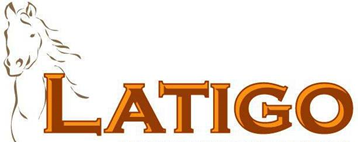